ISSS kontexty, pravidla tvorby a publikace v souladu s ontologií dat
RNDr. Petr Tiller, Ing. Jakub Malina
Odbor Hlavního Architekta
Ministerstvo vnitra ČR
3.5. 2021, Praha
Co si sdílíme v PPDF
Nějaká data – v současné době „dohoda“ mezi publikátorem a čtenářem. 
Každý publikátor definuje svůj popis a  čtenář musí zjistit co vlastně dostává
		Toto je neudržitelný stav
Musíme mít jednotnou metodiku a jednotný přístup
Jak přistoupit k publikaci na ISSS
KONTEXT – právní postavení subjektu či objektu v agendě
Příklad
Pacient
Lékař
Nelékařský zdravotnický pracovník
Pojištěnec z veřejného zdravotního pojištění
Kontext určuje rozsah vedených údajů dle zákona
Jak přistoupit k čerpání údajů
K výkonu agendy jsou potřebné údaje ze ZR a jiných agend
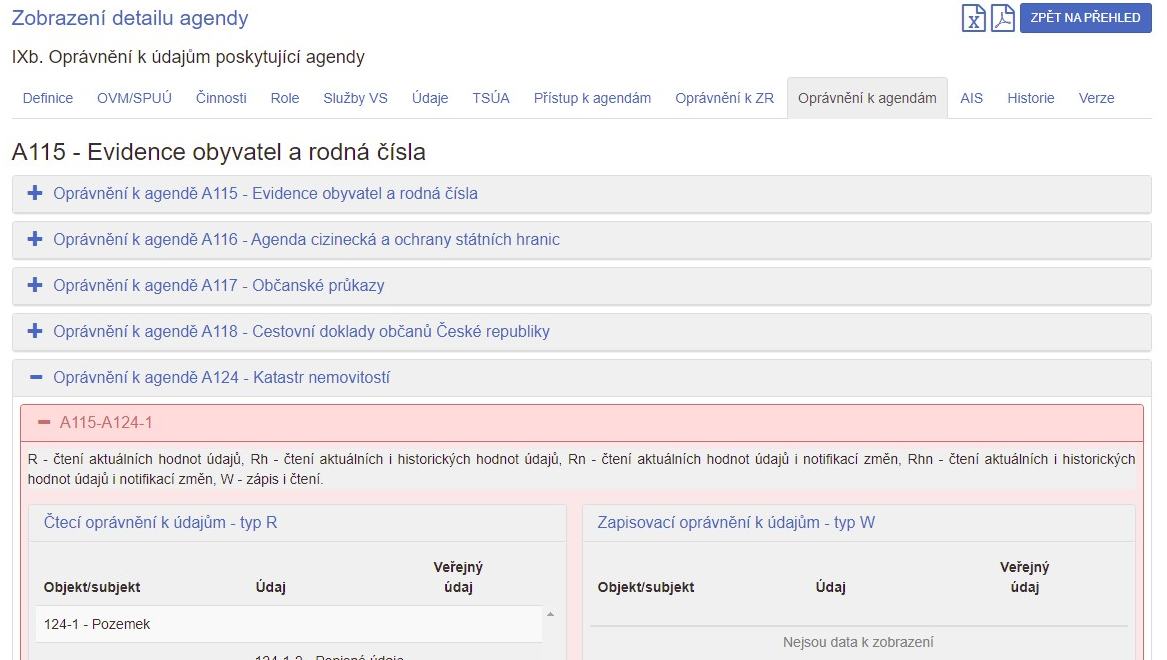 Nutné kroky evidenční/právní
Agenda, která vede údaje definuje kontexty
Výsledek zapsán do RPP
Agenda, která potřebuje čerpat údaje vyplní sekci „Oprávnění k agendám“
Agenda vedoucí údaje schválí/neschválí
Výsledek publikován 

Vše probíhá na úrovni ohlašovatele agendy
Nutné kroky technické
Agenda, která vede údaje na základě ohlášení v RPP vytvoří technický kontext na ISSS
Agenda, která vede údaje opublikuje tento kontext na ISS
Agenda, která využívá údaje čte kontext na ISSS – odpovídající údaje dle oprávnění
AIS poskytující/čerpající údaje musí být připojen do CMS2, kde jsou publikovány služby ISSS

Vše probíhá na úrovni technického správce AIS
Pravidla pro vytváření  kontextů
Zprávy předávané na ISSS mají pevně definovanou hlavičku, naprosto volný obsah (payload)
Obsah – kontext – je vytvářen na základě otázky CO nikoli JAK. Obsahuje tedy veškeré údaje o objektu/subjektu v daném kontextu
Může obsahovat technické řídící údaje ovlivňující způsob zpracování
NENÍ využit celý při každém přenosu údajů. Vždy jsou přenášeny pouze potřebné údaje a navíc jen podle oprávnění
NENÍ dobrý přístup vytvářet „plochý“ kontext, obsahující veškeré údaje v jedné úrovni – přemýšlejte jak vlastně bude čerpán a seskupujte údaje logicky do skupin dle očekávaných oprávnění
NO A JAK TO VŠE HRAJE DOHROMADY
Evidence agend, služeb a údajů
<<RPP>>
1046-1
řidič
<<SB>>
361/2000
§ 2 písm. d)
<<XSD>>
A1046 řidič
Evidence právních předpisů a jejich fragmentů
Evidence informačních systémů
[Speaker Notes: Tři různé způsoby reality: legislativa, agendy a informační systémy.

Nutno propojit.]
Evidence agend, služeb a údajů
<<RPP>>
1046-1
řidič
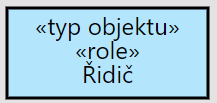 <<SB>>
361/2000
§ 2 písm. d)
<<XSD>>
A1046 řidič
Evidence právních předpisů a jejich fragmentů
Evidence informačních systémů
Evidence agend, služeb a údajů
<<RPP>>
1046-1
řidič
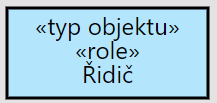 <<SB>>
361/2000
§ 2 písm. d)
<<XSD>>
A1046 řidič
Evidence právních předpisů a jejich fragmentů
Evidence informačních systémů
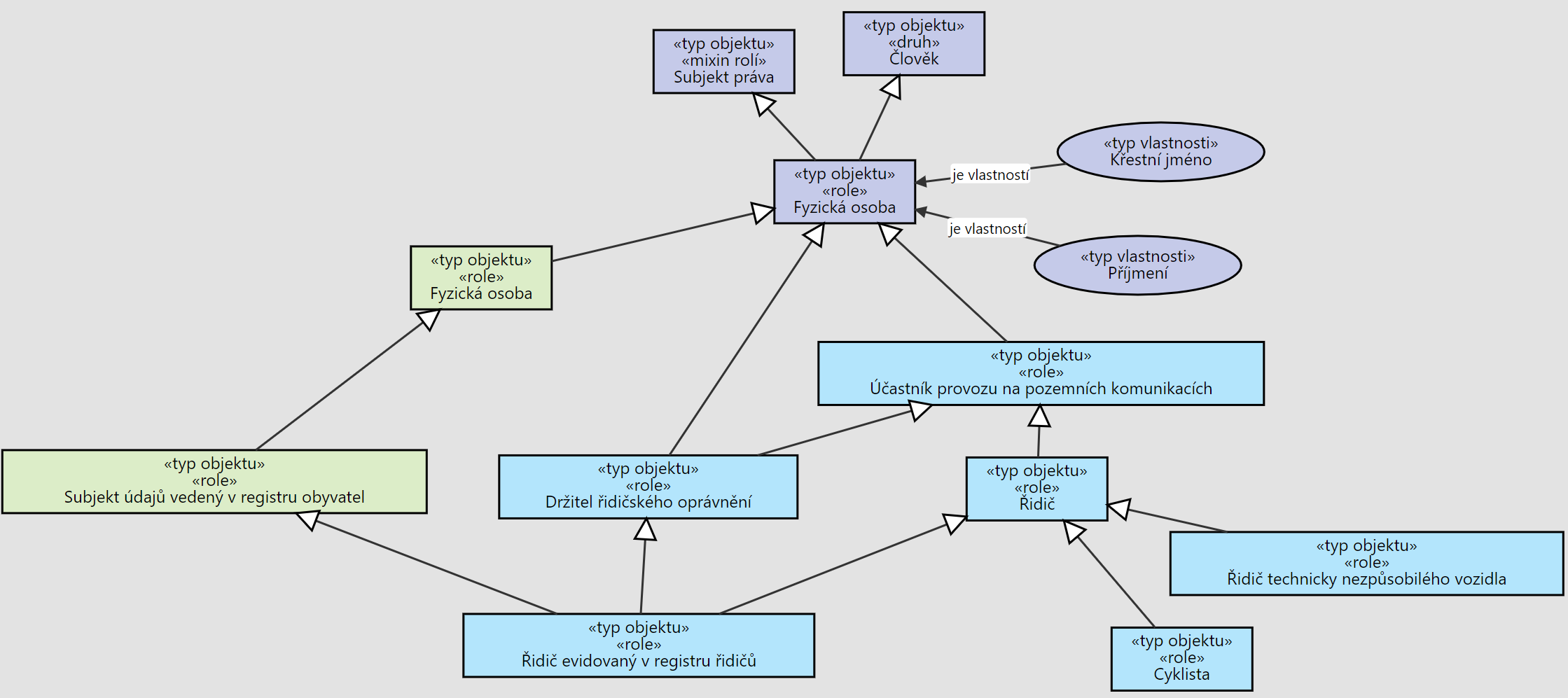 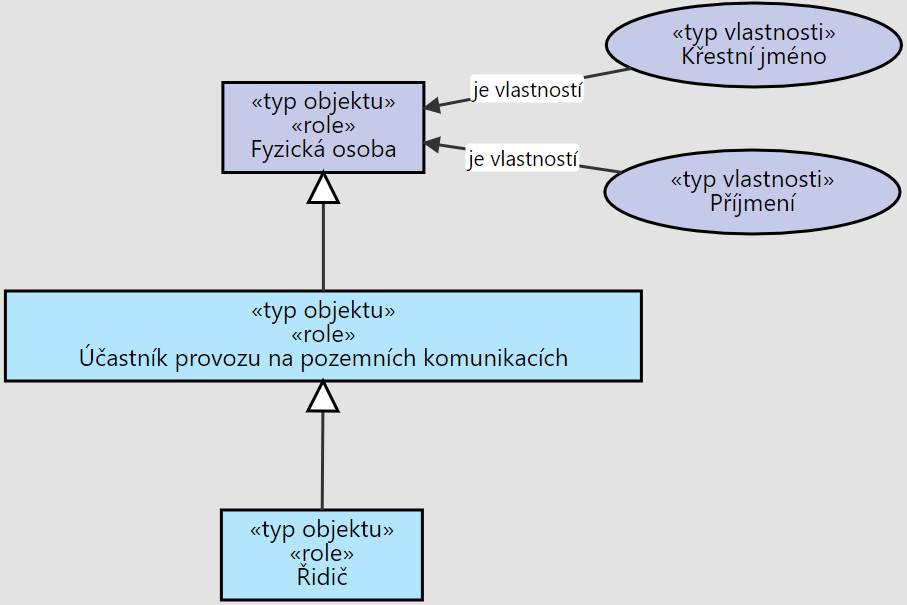 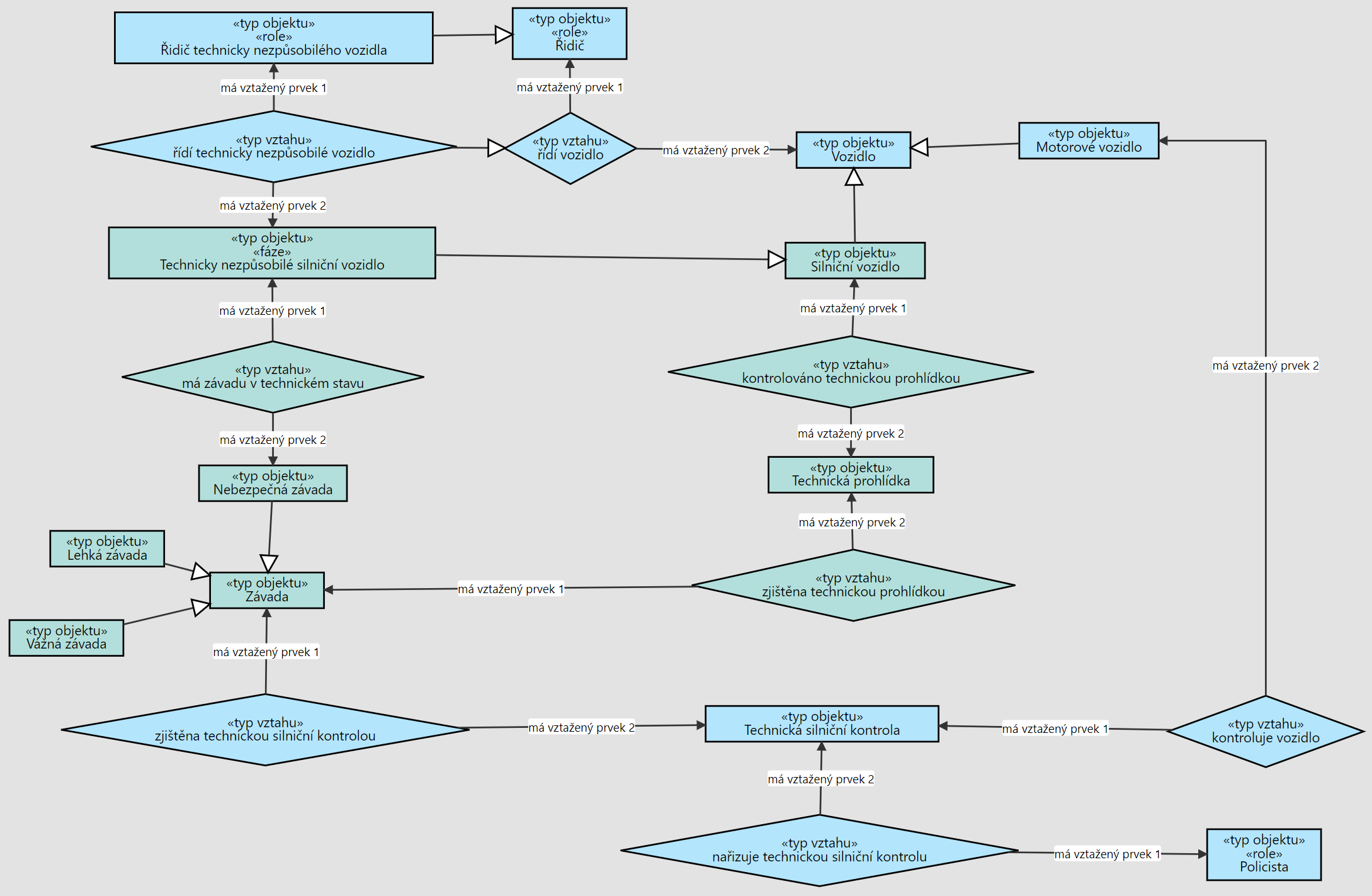 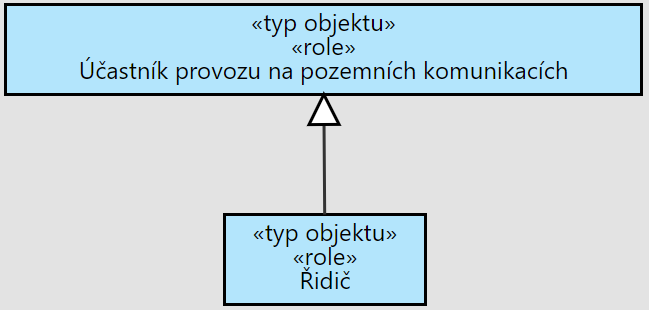 Evidence agend, služeb a údajů
<<RPP>>
1046-1
řidič
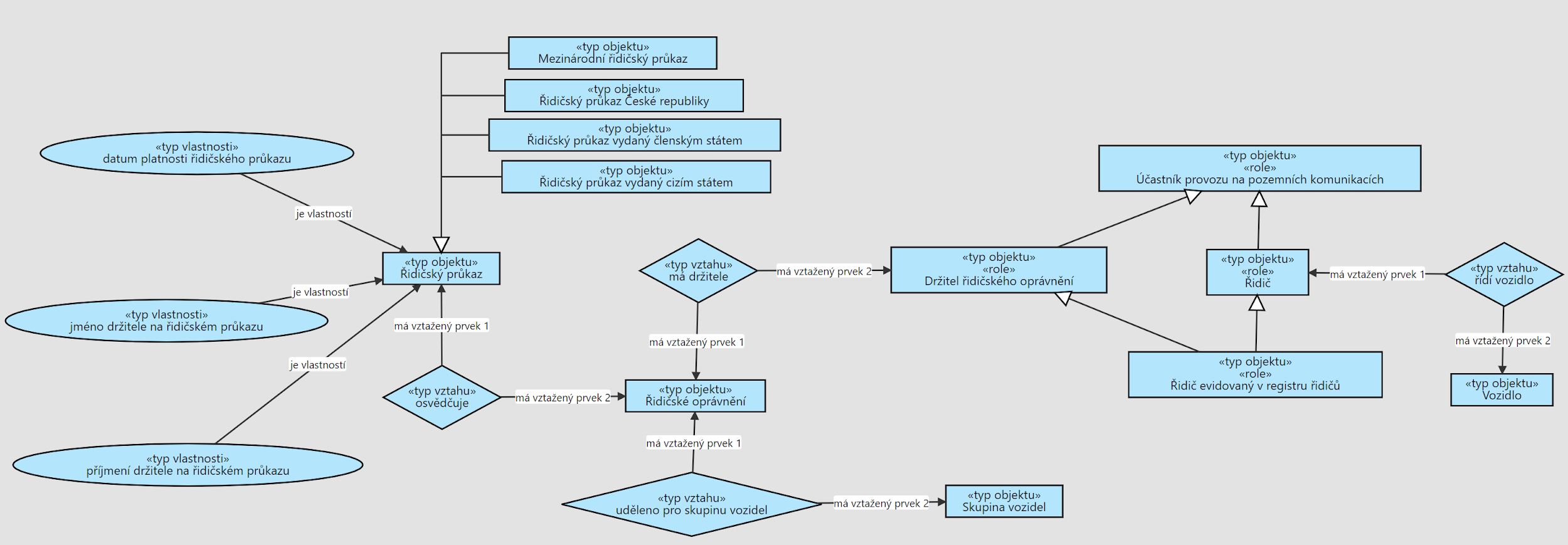 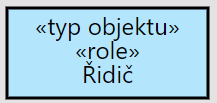 <<SB>>
361/2000
§ 2 písm. d)
<<XSD>>
A1046 řidič
Evidence právních předpisů a jejich fragmentů
Evidence informačních systémů
Role sémantického slovníku pojmů
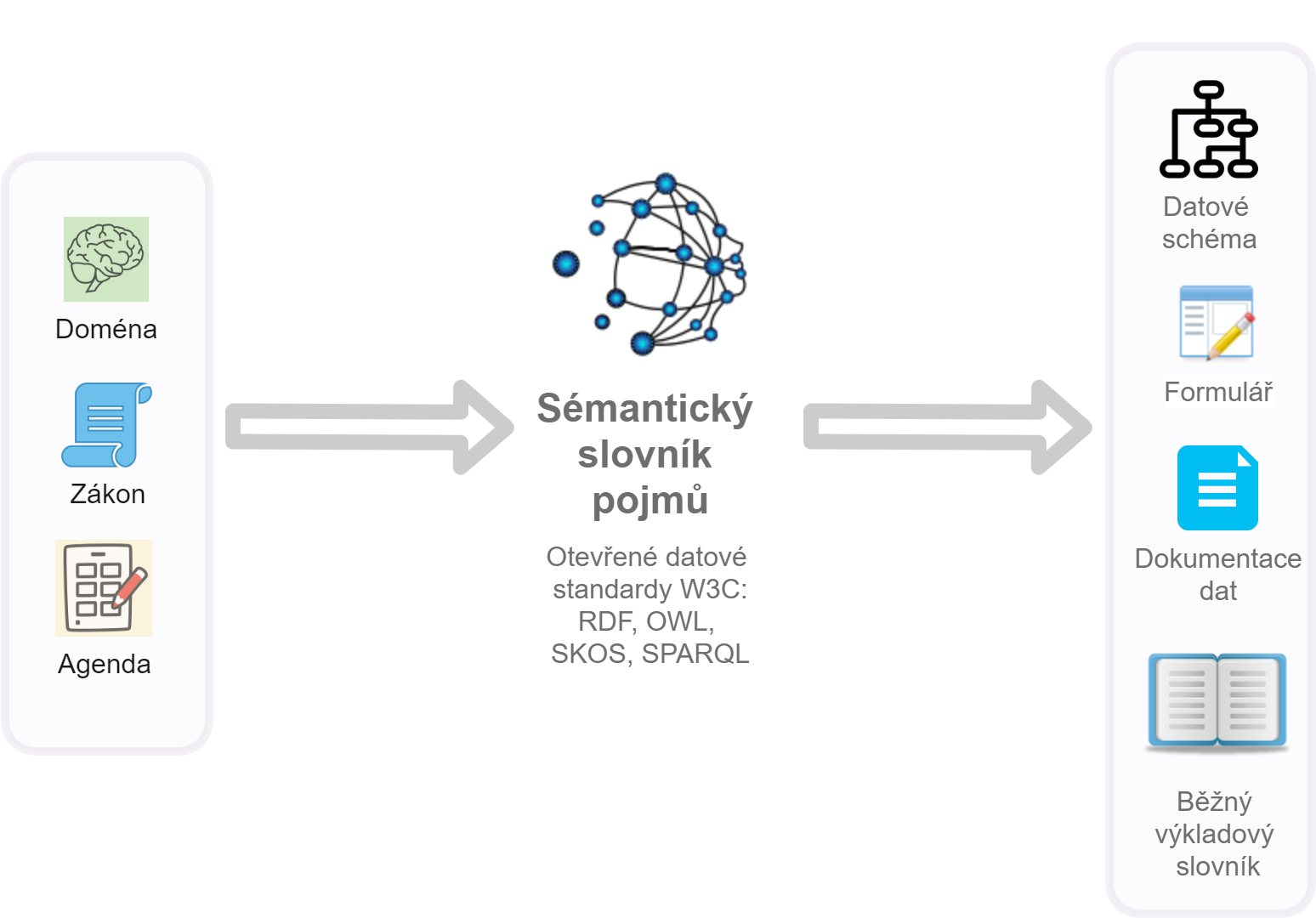 Výrobní linka pro tvorbu datových schémat (např. eGSB kontextů nebo otevřených formálních norem)
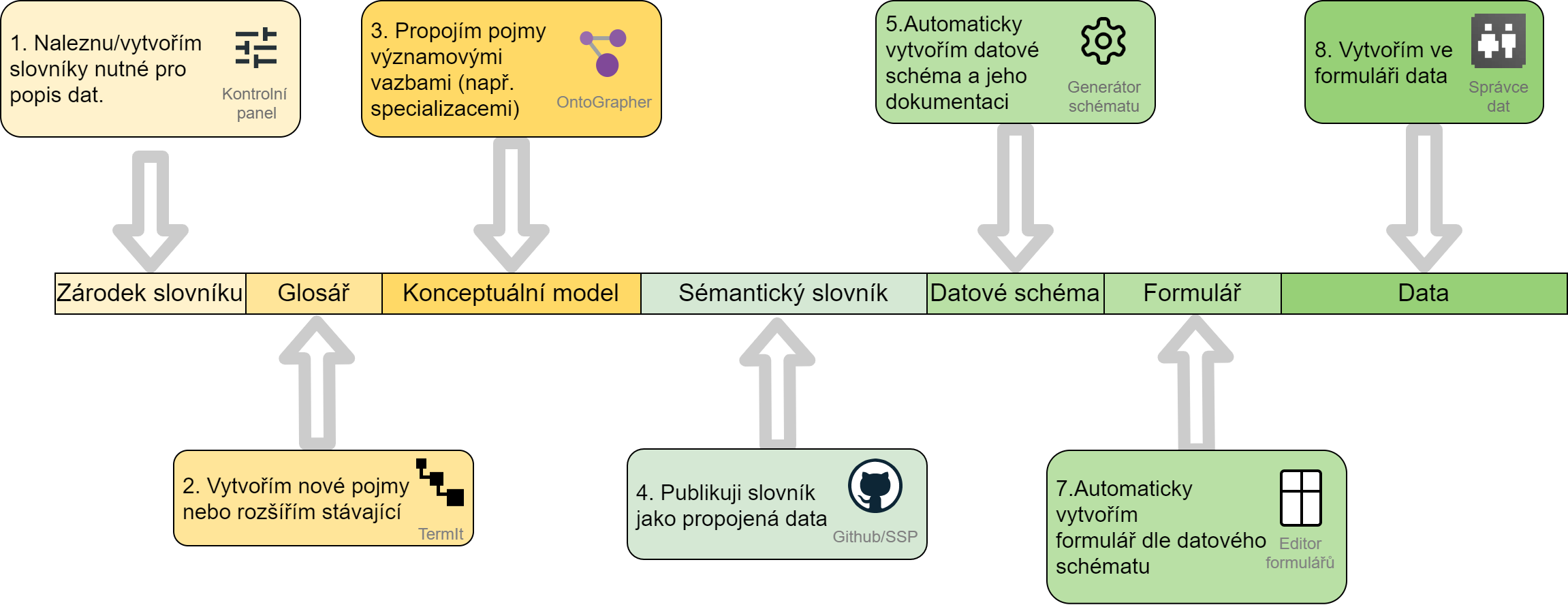 Co musí udělat správce agendy
Vytvořit datový model své agendy
Doplnit, použít jednotný sémantický slovník
Jméno je prosím co …. Údaj 115-1-1 je Jméno, popřípadě jména vedené o obyvateli v Evidenci obyvatel – je jasno




Ohlásit kontexty (datové struktury dle zákona) v RPP
Vytvořit technickou reprezentaci v ISSS
Začít publikovat
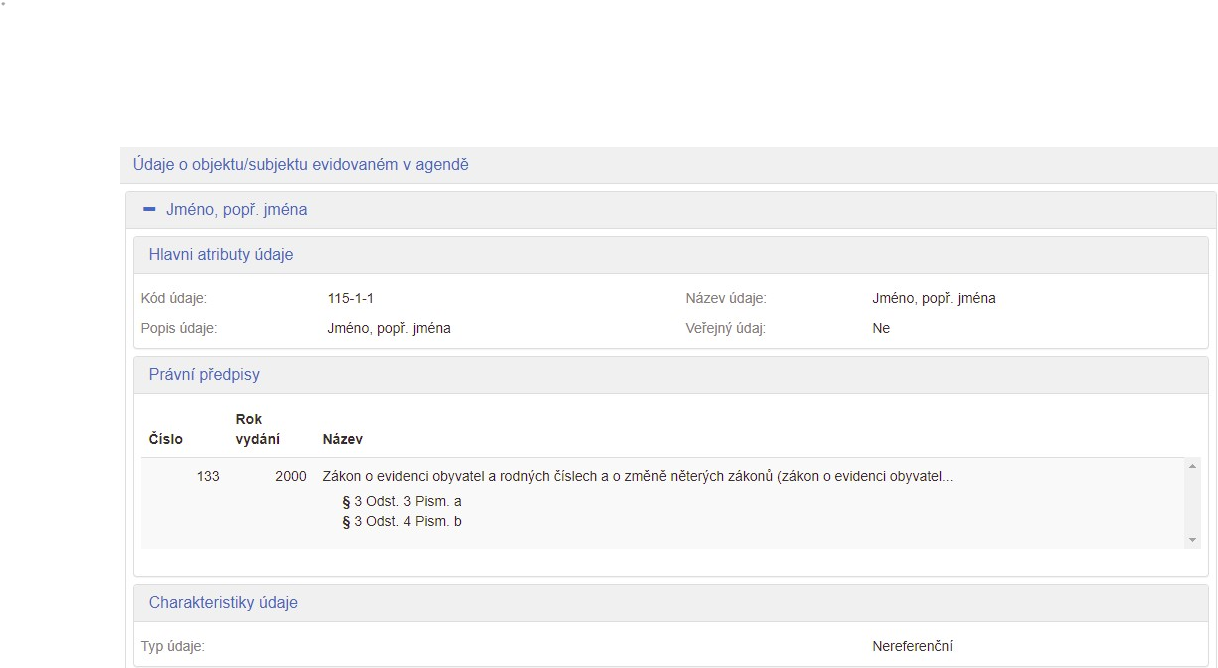 Kde pomůže OHA
Při vytváření datového modelu agendy – odsouhlasení sématického slovníku
Při návrhu ohlášení agendy v RPP
Při návrhu kontextu na eGSB
Ověření oproti sémantickému slovníku
Ověření oproti ohlášení agendy
Dotazy – odpovědi ?